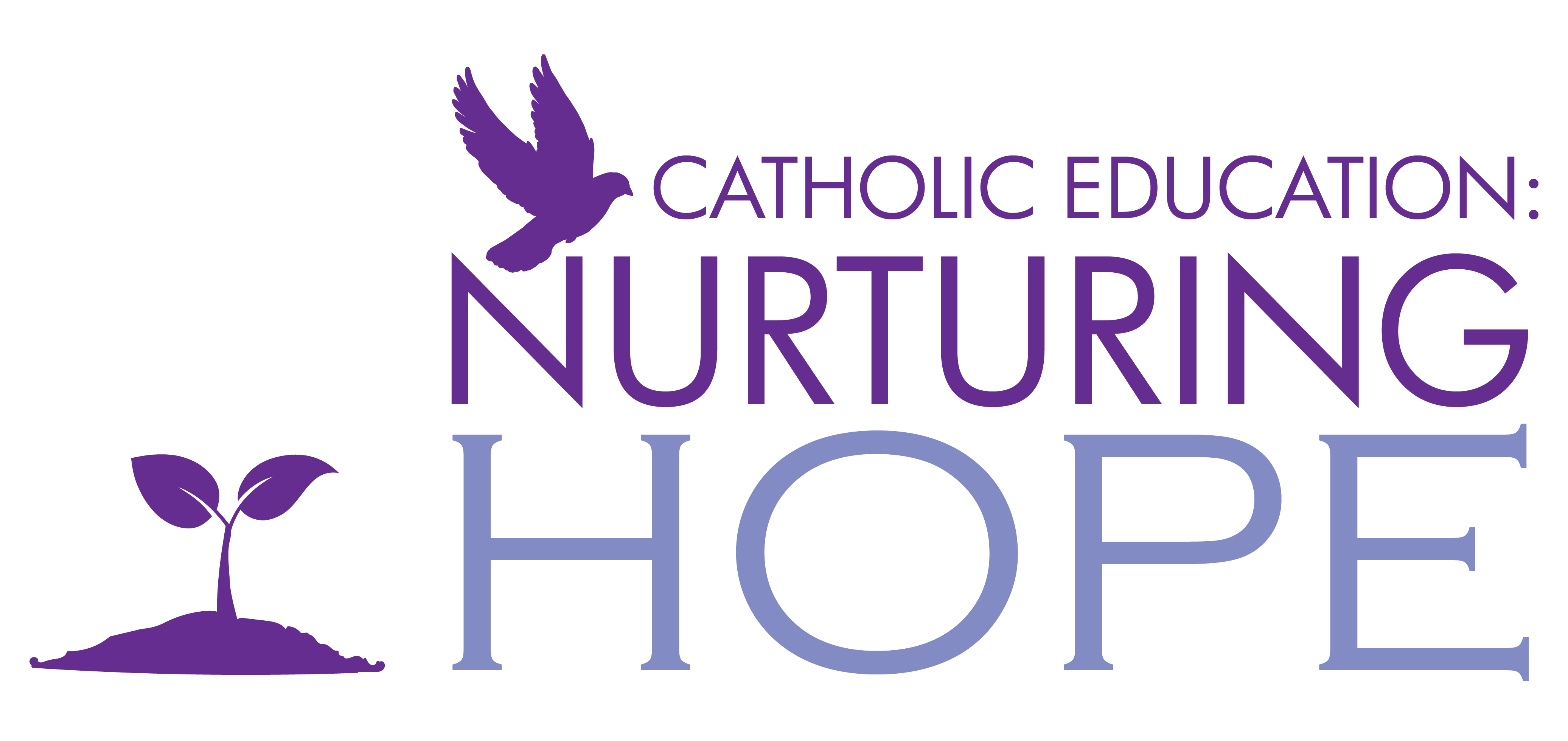 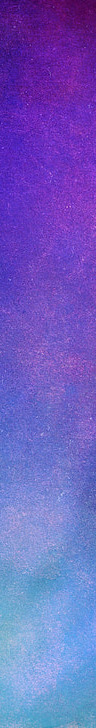 April Prayer Service
Marvelling in Wonder
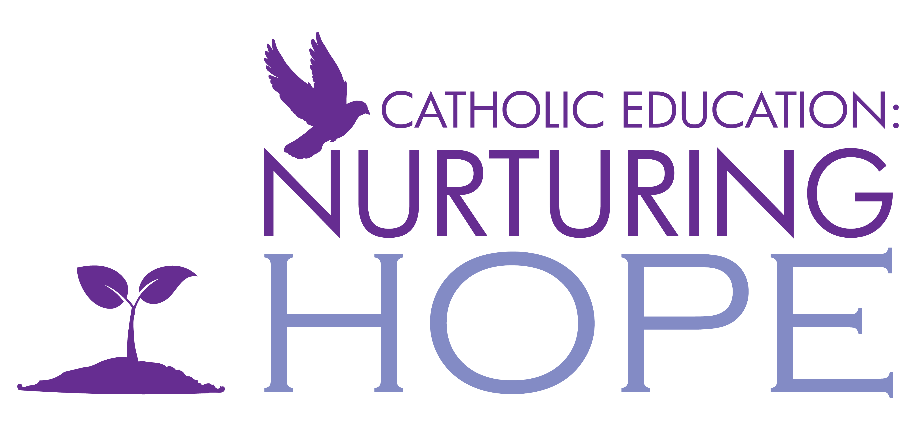 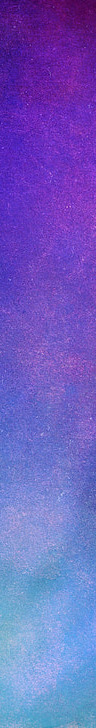 “Amazement seized all of them, and they glorified God and were filled with awe.”(Luke 5:26)
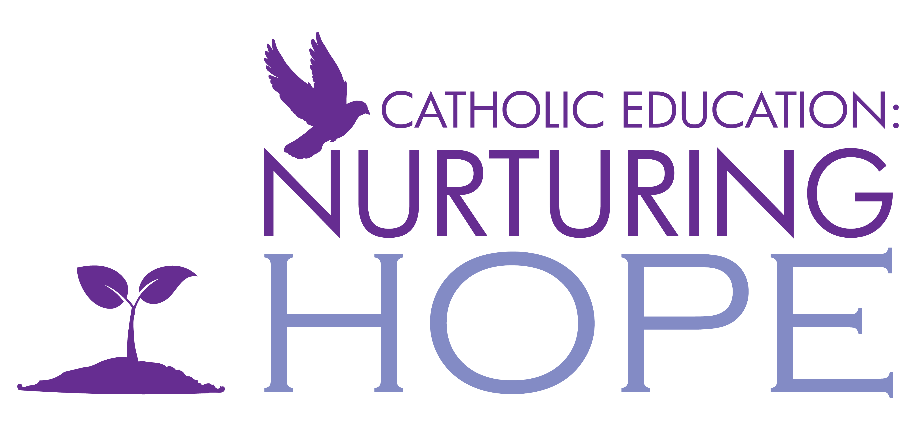 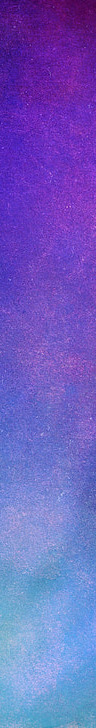 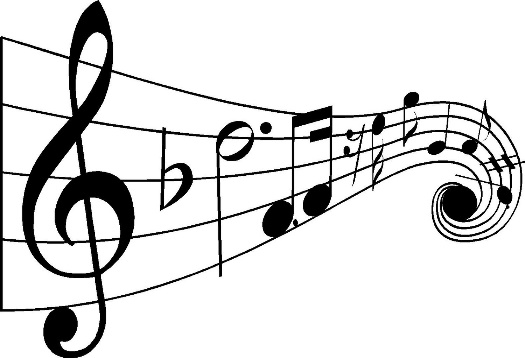 Canticle of the Sun (The Heavens are Telling the Glory of God) by Marty Haugen, Gather Comprehensive #495
All You Words of God by Marty Haugen, Gather Comprehensive #498
All Creatures of Our God and King
(Based on St. Francis of Assisi’s “Canticle of the Sun”)
God of Wonders (Third Day)
Indescribable by Chris Tomlin
All Things New by Steven Curtis Chapman
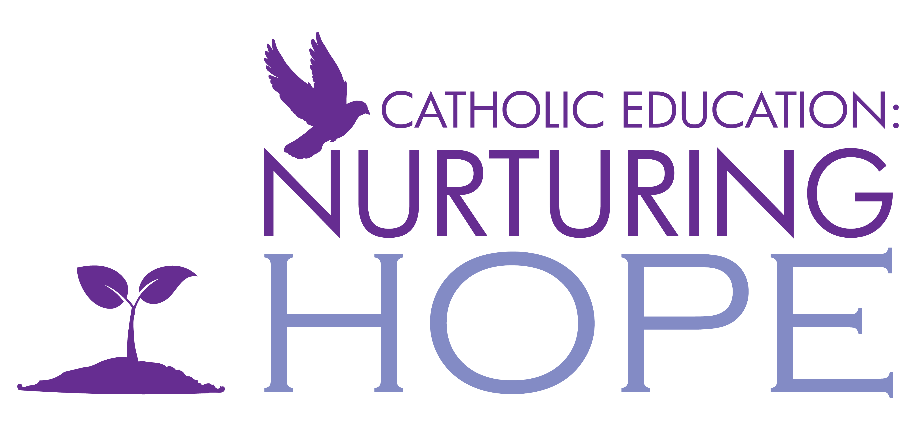 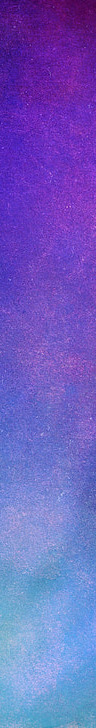 Opening Prayer

God of the mountains, God of the sparrow, we come before you today in awe at the beauty and diversity of all you have created. As people of faith, may our eyes always be open to the wonder and majesty of this world, and may we appreciate and honour the myriad of creatures who, together with us, make up this amazing cosmos …
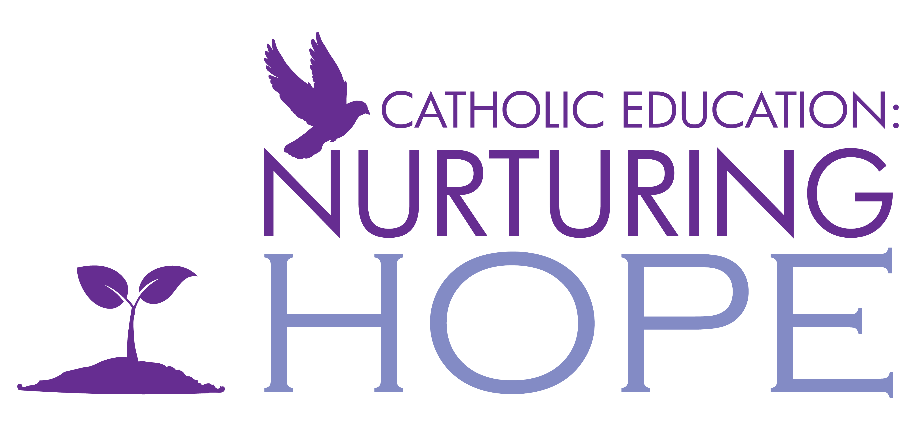 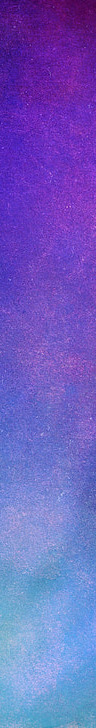 … May our marvelling lead us to be wise stewards of your creation, careful in our use of its resources, so that future generations may enjoy the abundance and splendor with which you have surrounded us. All praise to you, our Creator, through Jesus Christ our Lord. Amen.
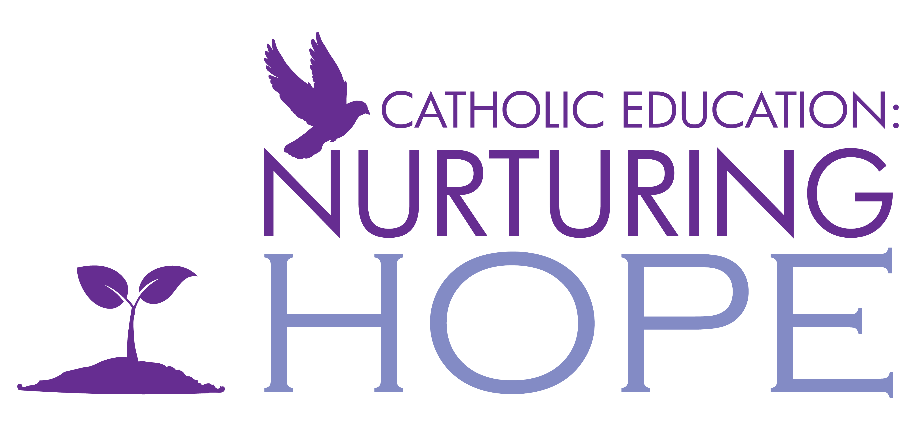 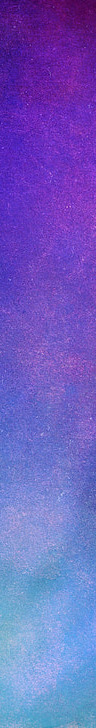 Biblical Reading

A reading from the Book of Job (Job 12:7-10,13)

Ask the animals, and they will teach you; the birds of the air, and they will tell you; ask the plants of the earth, and they will teach you; and the fish of the sea will declare to you. Who among all these, does not know that the hand of the LORD has done this? In his hand, is the life of every living thing and the breath of every human being … With God are wisdom and strength; he has counsel and understanding.


The Word of the Lord.
(Thanks be to God.)
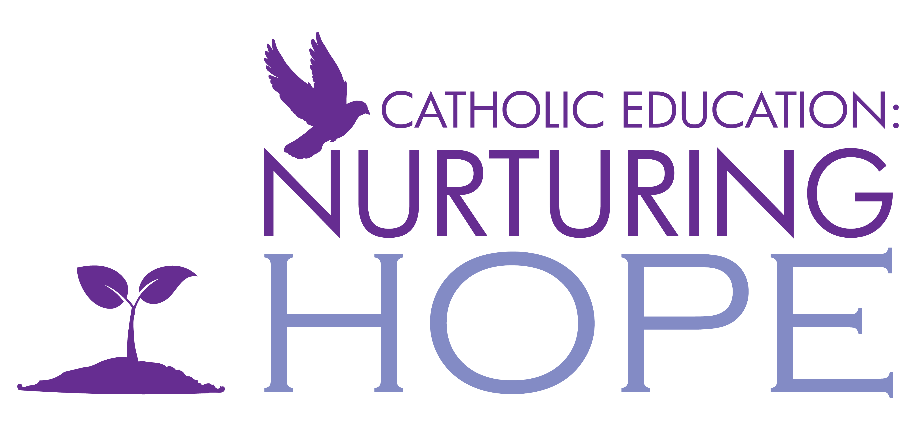 [Speaker Notes: A reading from the book of Job (Job 12:7-10,13)
Ask the animals, and they will teach you; the birds of the air, and they will tell you; ask the plants of the earth, and they will teach you; and the fish of the sea will declare to you. Who among all these does not know that the hand of the LORD has done this? In his hand is -the life of every living thing and the breath of every human being … With God are wisdom and strength; he has counsel and understanding.
The Word of the Lord. (Thanks be to God)]
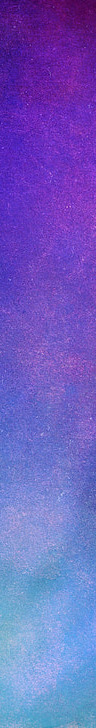 Reading for Reflection

From Pope Francis’ 2015 Encyclical Letter “Laudato Si’,” on care for our common home:
Just as happens when we fall in love with someone, whenever [St. Francis of Assisi] would gaze at the sun, the moon or the smallest of animals, he burst into song, drawing all other creatures into his praise. He communed with all creation, even preaching to the flowers, inviting them “to praise the Lord, just as if they were endowed with reason” … To him, each and every creature was a sister united to him by bonds of affection. That is why he felt called to care for all that exists …
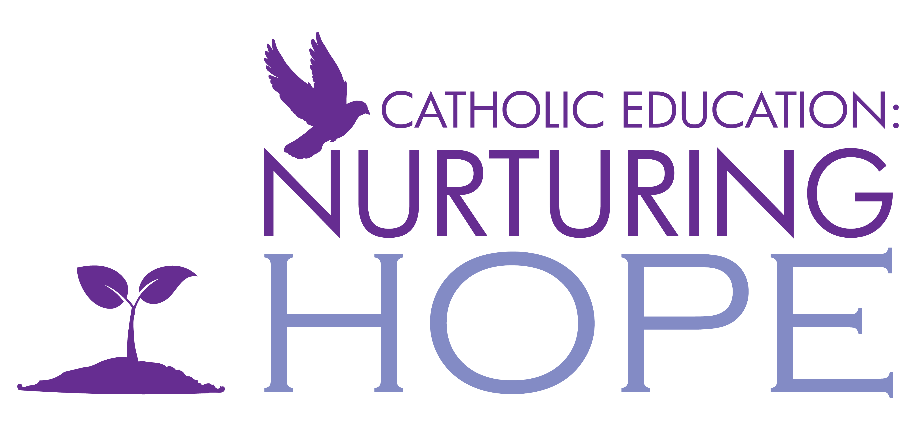 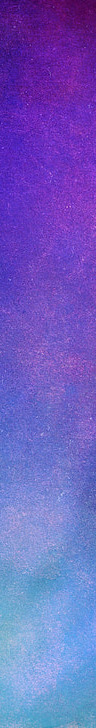 … If we approach nature and the environment without this openness to awe and wonder, if we no longer speak the language of fraternity and beauty in our relationship with the world, our attitude will be that of masters, consumers, ruthless exploiters, unable to set limits on their immediate needs. By contrast, if we feel intimately united with all that exists, then ... care will well up spontaneously.
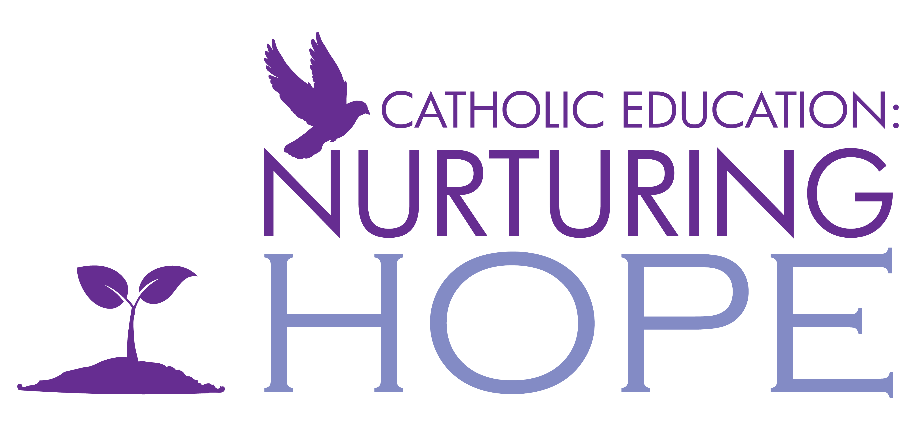 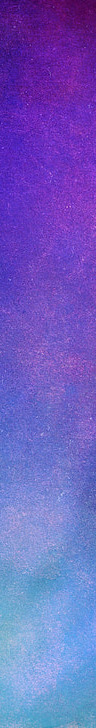 Questions for Personal Reflection

What does marveling in wonder mean to you? What words or phrases in the readings resonate with you the most in terms of your role as a Catholic educator?
How is the environment part of your spirituality - personal prayer and action?
What implications do these readings have for nurturing hope? What are some ways that our students marvel in wonder? How does your work as a Catholic educator reflect the messages shared in the above readings?
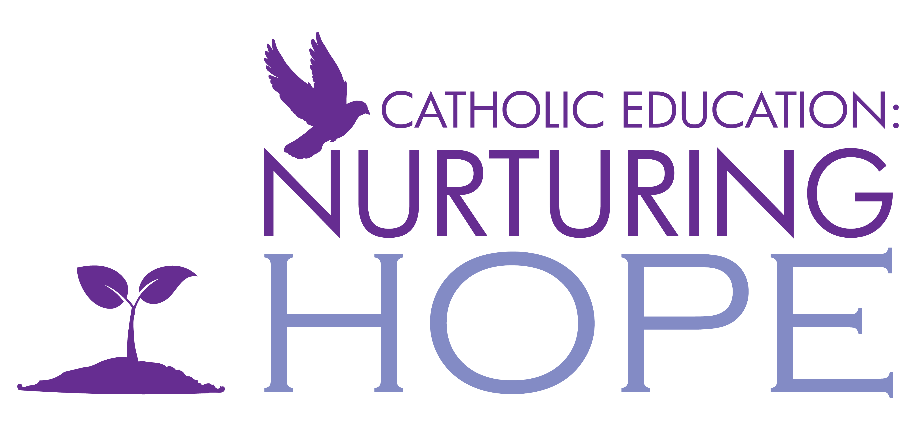 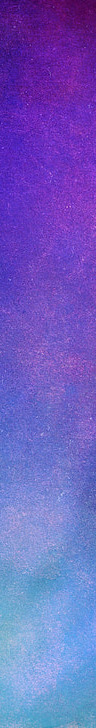 Closing Prayer

Blessed are you, Source of every gift, for the rich blessings of creation. The awesomeness of your world—its tiny one-celled creatures and its vast oceans and deserts—inspires us to praise and thank you daily. Teach us to hear the song of creation, and to know that we are a vital part of the complex web of life, called to wisdom, humility and care …
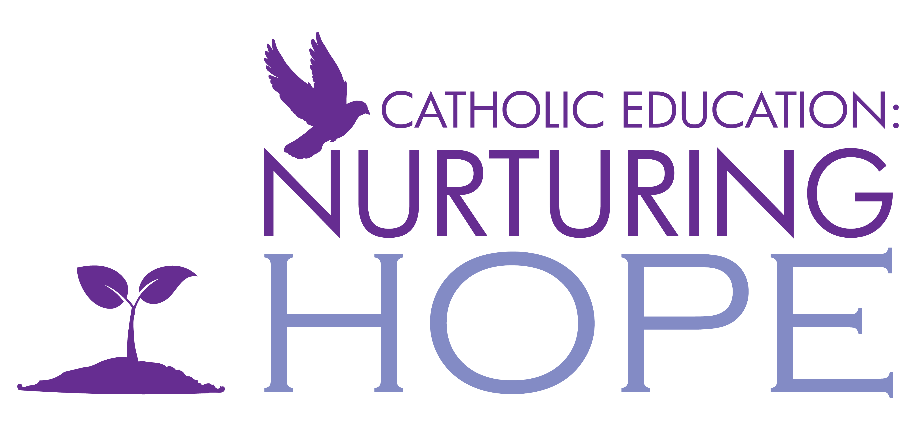 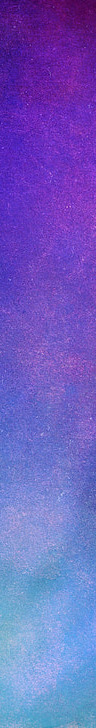 … As we respect the integrity of creation, so may we work for genuine justice for our sisters and brothers, as part of that “integral ecology” to which the Church has called us. May we respect, preserve and celebrate creation, and may it always lead us to you, its Creator. We ask all of this in the name of Jesus Christ our Lord. Amen.
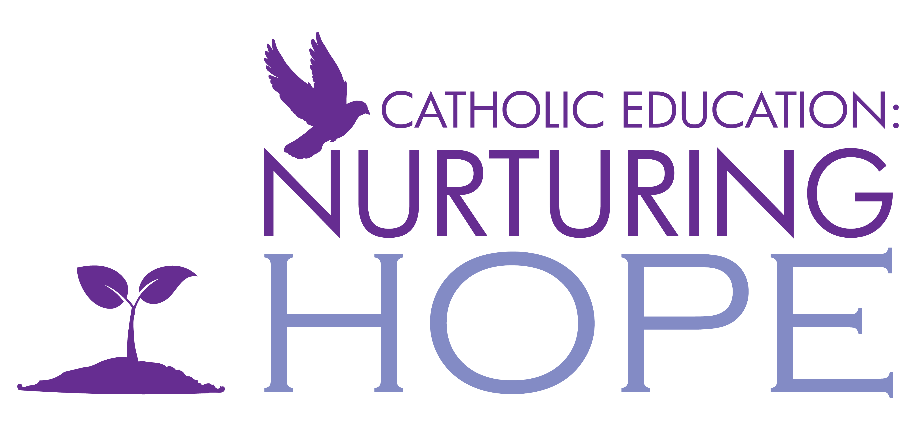 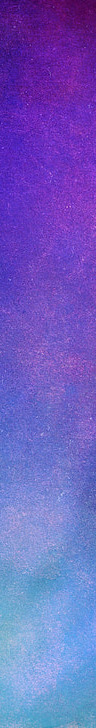 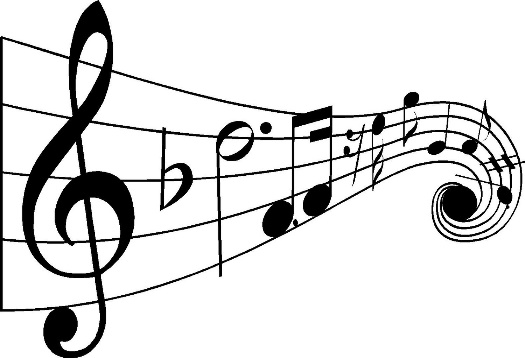 Sing Out, Earth and Skies by Marty Haugen,
Gather Comprehensive #497
For the Beauty of the Earth by John Rutter
All Things Bright and Beautiful by John Rutter
We Cannot Own the Starlit Sky by Ruth Duck
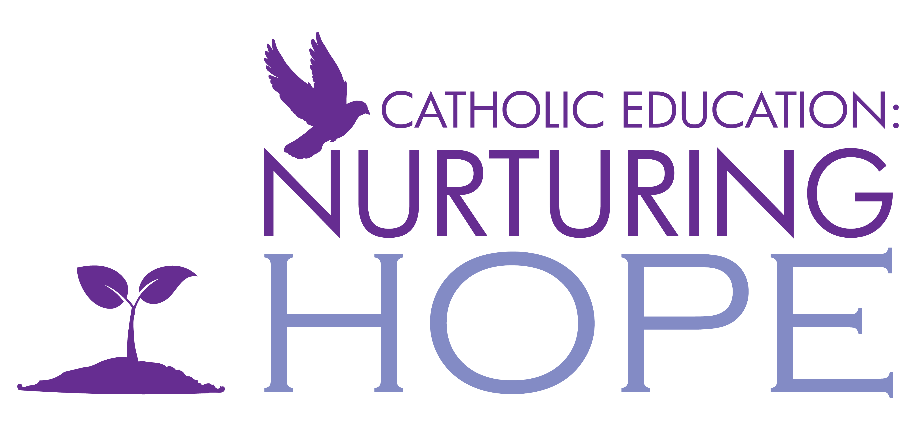